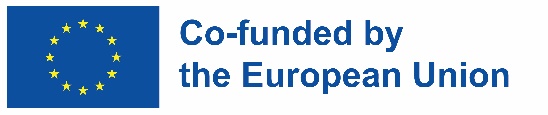 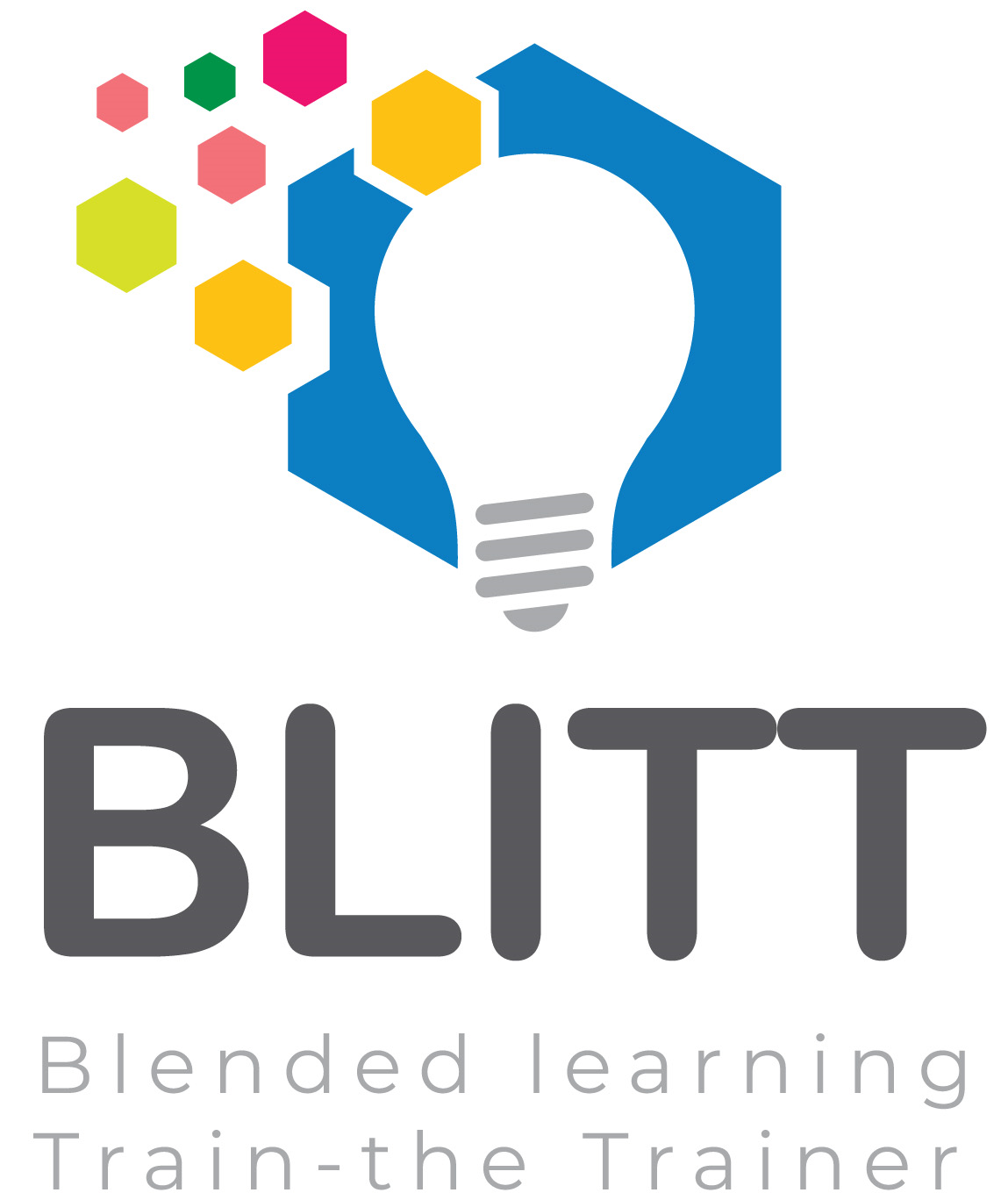 Blended Learning International Train the Trainer
 Project number 2021-1-SI01-KA220-ADU-000037772
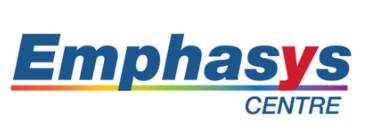 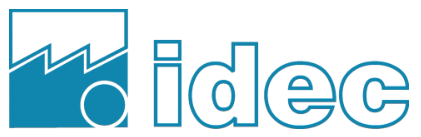 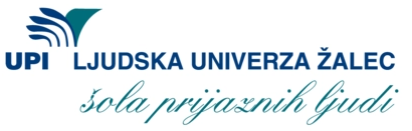 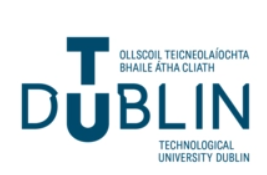 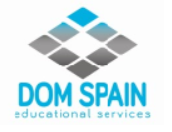 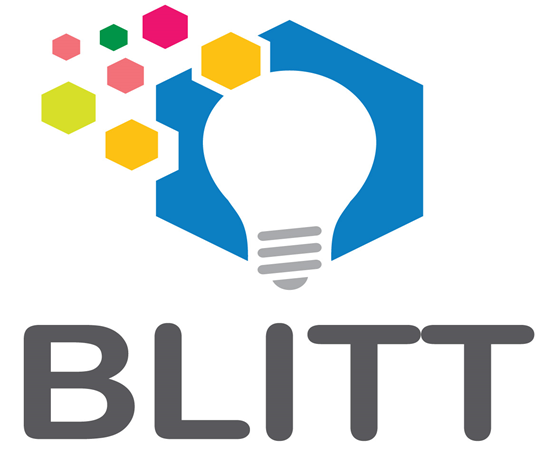 Adult education and training centre
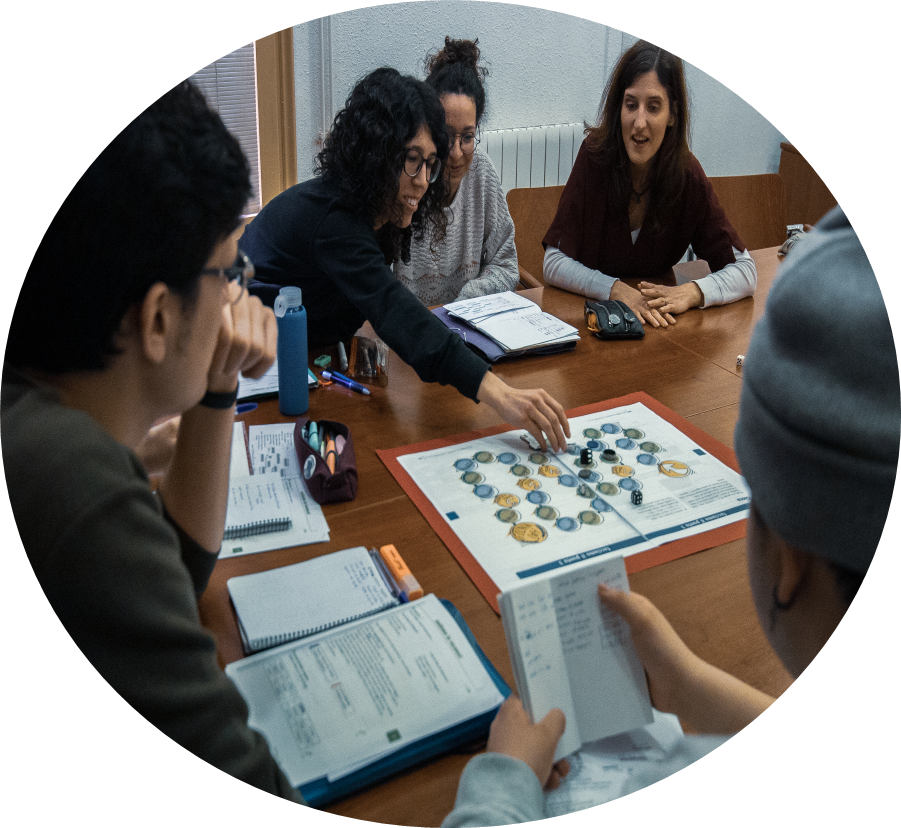 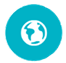 ADULT EDUCATION AT LOCAL LEVEL
COORDINATE AND IMPLEMENT NATIONAL/INTERNATIONAL PROJECTS
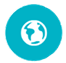 CONSULTING AND SUPPORT TO PUBLIC BODIES, 
SMES AND ORGANISATIONS AND NETWORKS
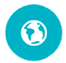 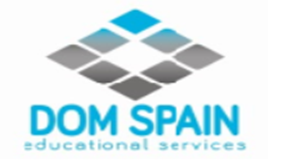 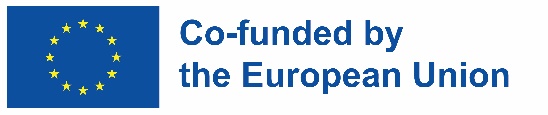 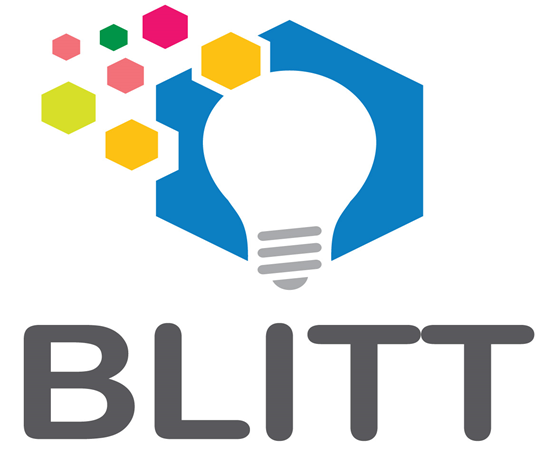 On national level
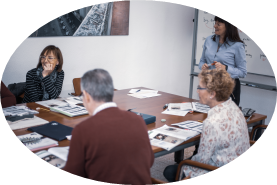 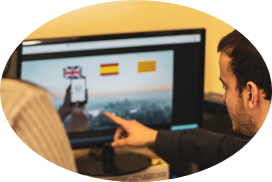 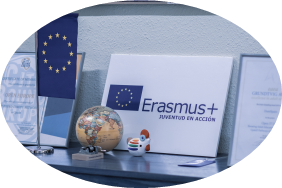 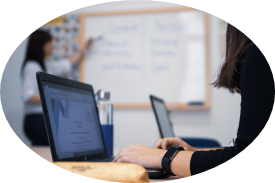 ADULT EDUCATION
INFORMATION TECHNOLOGIES (ICT) & SMART CITIES
INTERNATIONALIZATION
CULTURE, TOURISM & HERITAGE
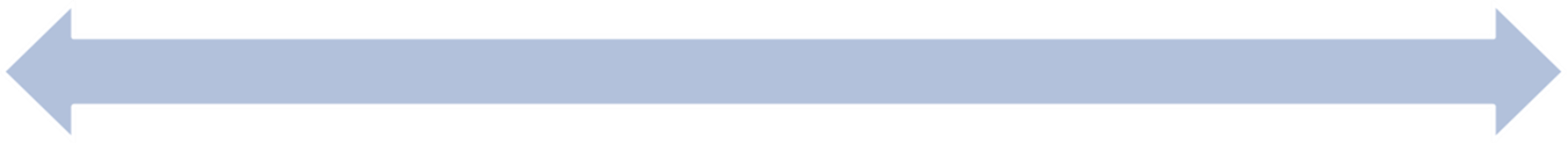 OUR MAIN FIELDS OF WORK
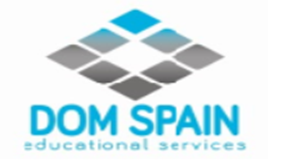 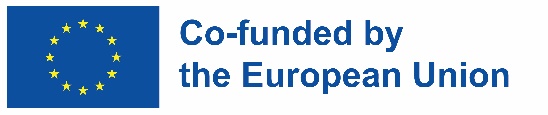 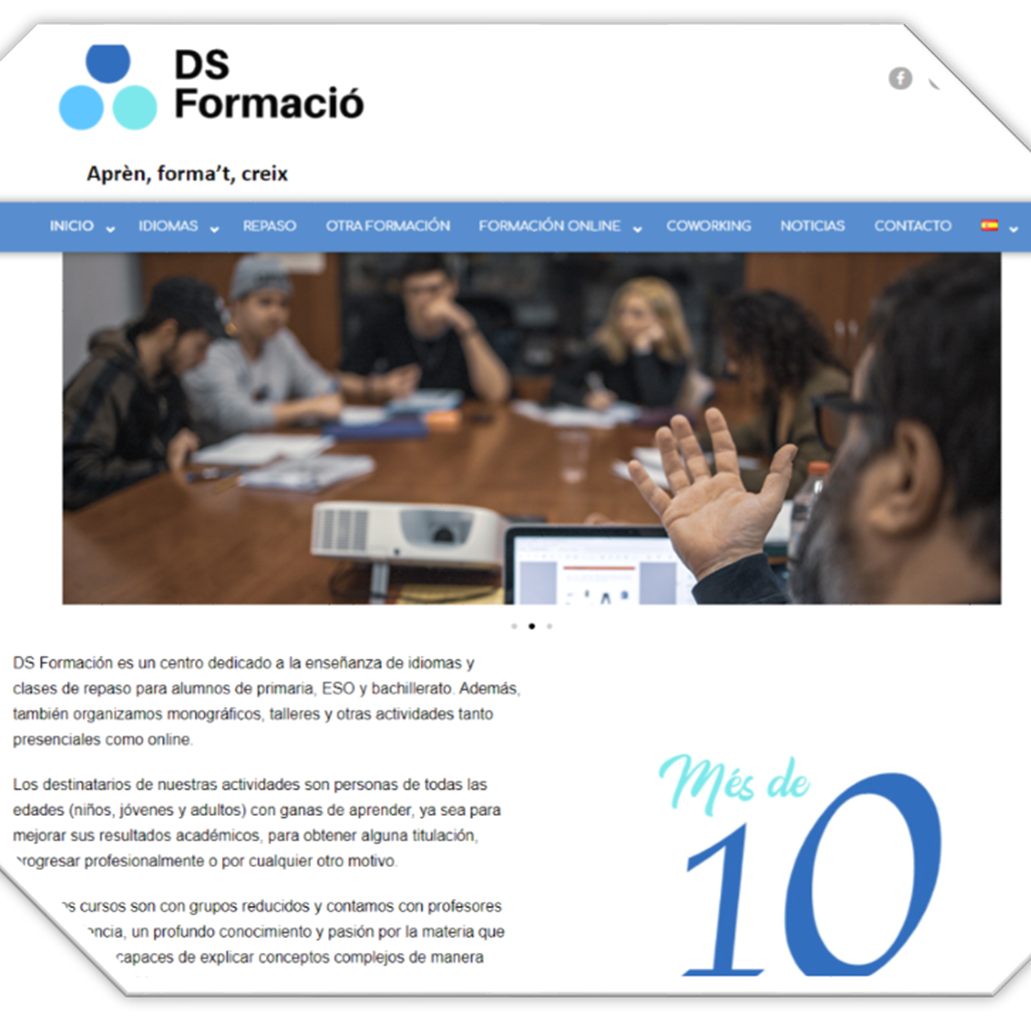 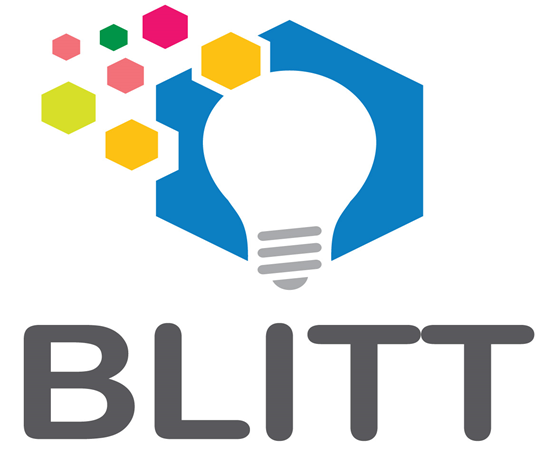 ADULT EDUCATION: OUR LOCAL TRAINING CENTER
Languages, ICT, support in formal education, exam  preparation… 

Non-formal activities & workshops

Target groups: students, educators, businesses and public administration
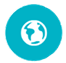 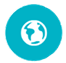 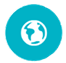 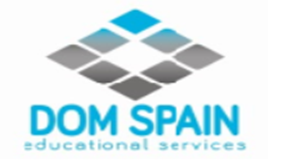 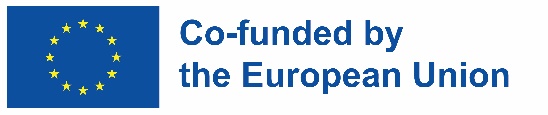 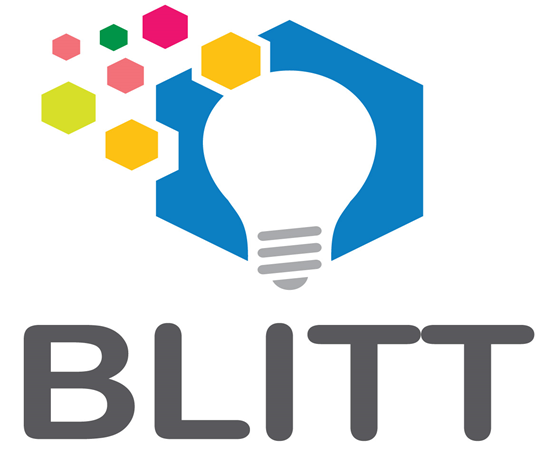 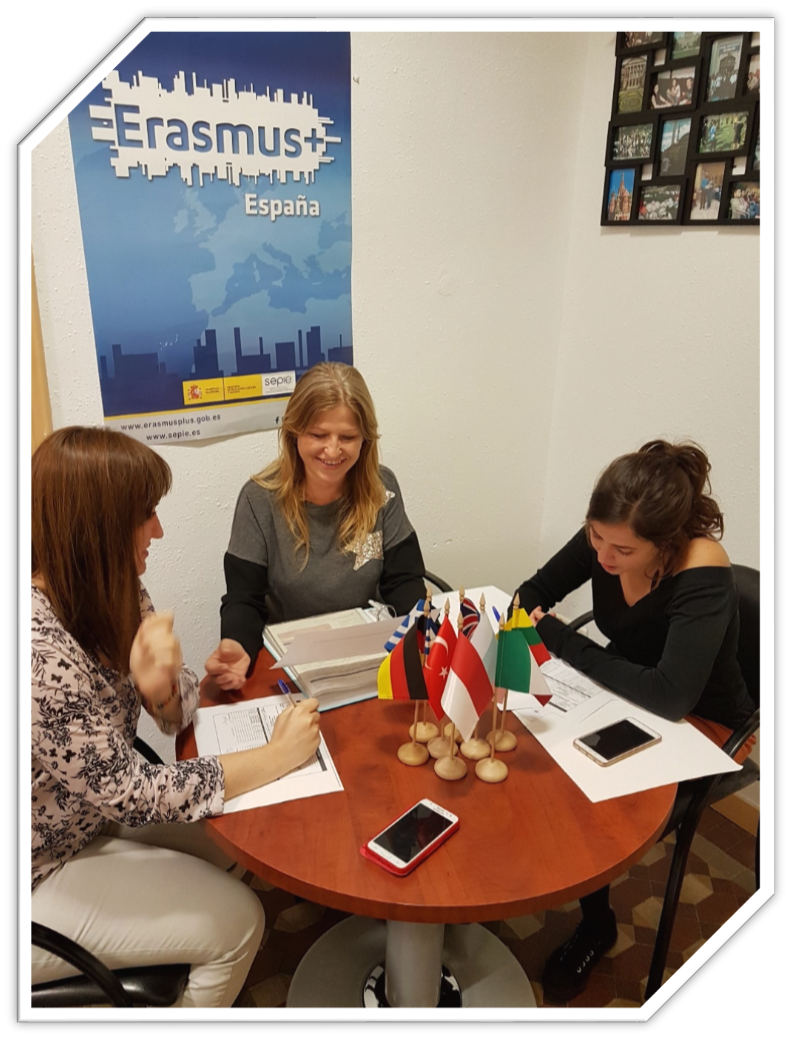 ON INTERNATIONAL LEVEL
European Projects development/management 

Design and creation of educational content

Online learning platforms 

Train groups of educators 

Partners: communities, associations and educational institutions concerned to modernize its learning systems
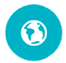 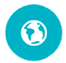 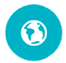 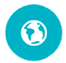 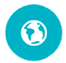 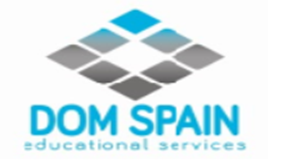 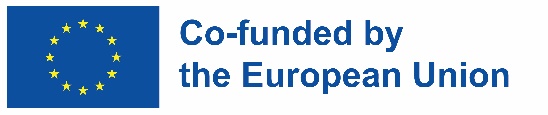 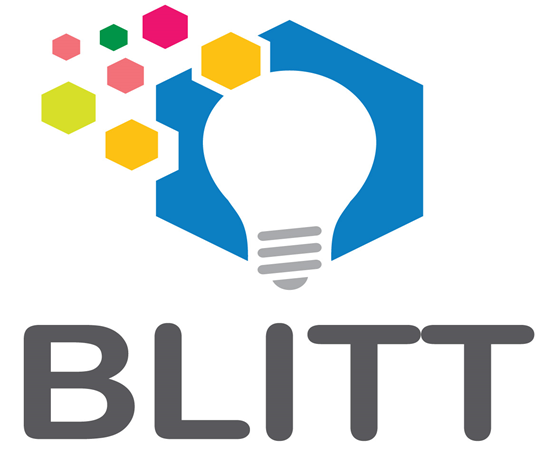 SOME OF OUR TRAININGS
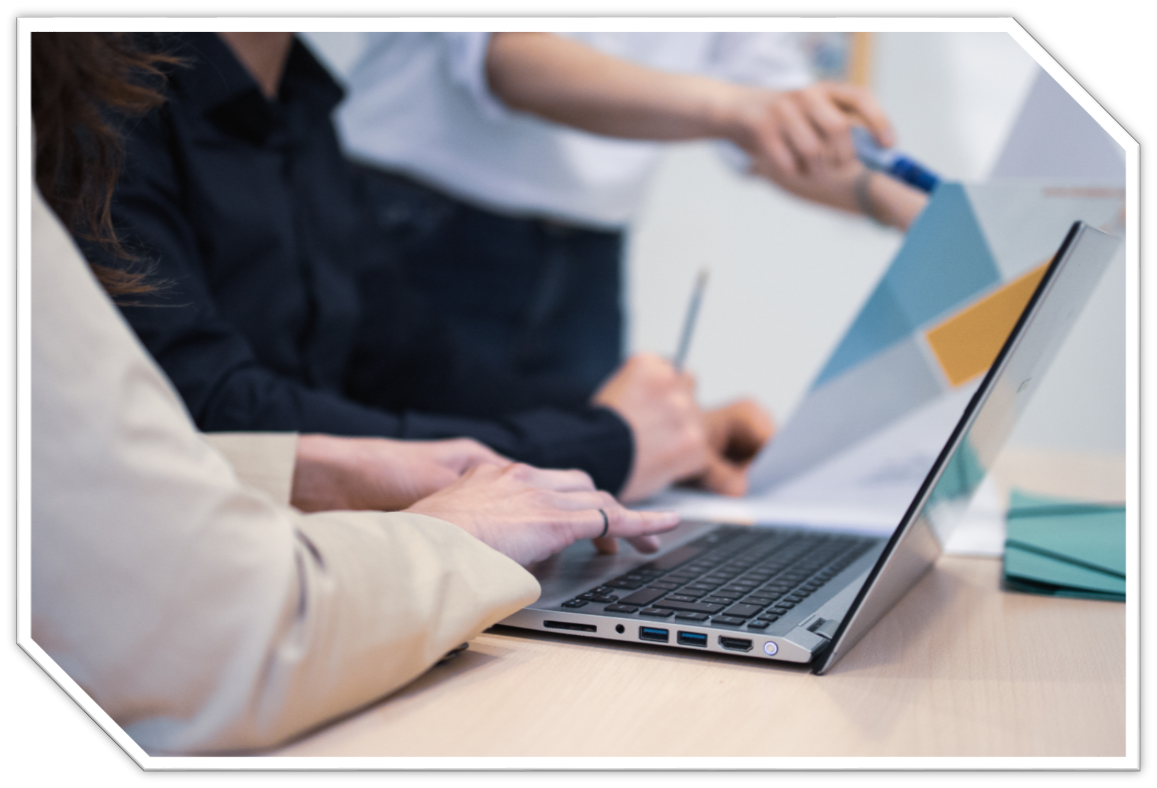 Make it SMART: how to embed a SMART approach in your Educational Programs 

 Digital Tools for Adult Learners: how to integrate Digital Tools in Adult Education 

Fit for Blended Learning: Introductory Course

Open Your School to Europe: how to make your school more international
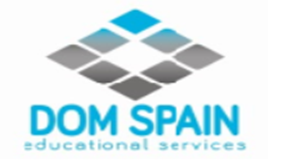 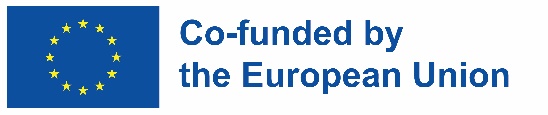 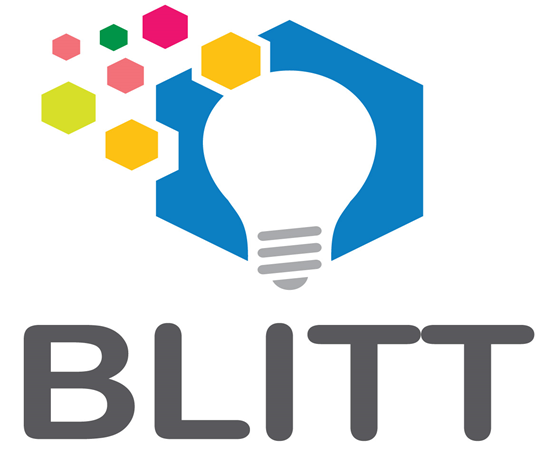 Blended Learning: Introduction for Adult Educators
Practical Suggestions for Combining 
e-Learning with Classroom Activities
Erasmus+ Project-No. 2017-1-SI01-KA204-035545
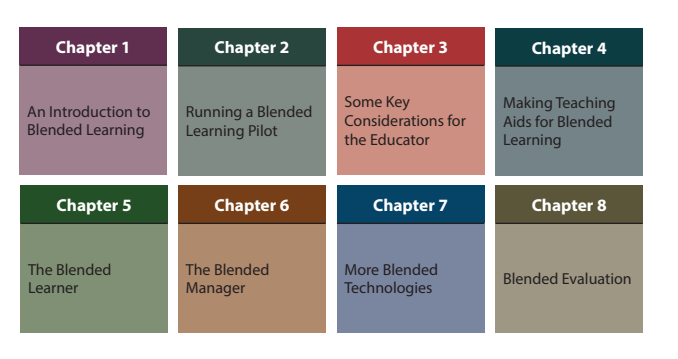 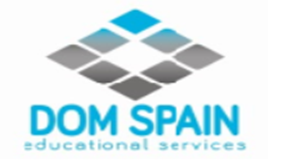 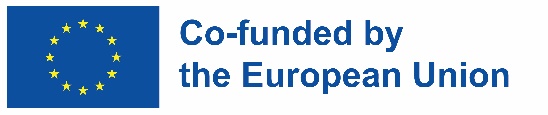 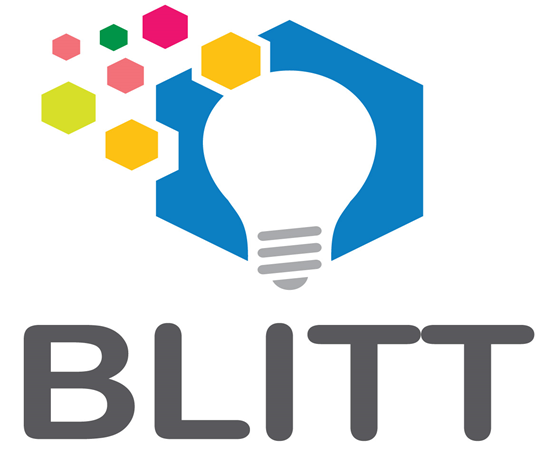 Case Study  

Name / Position
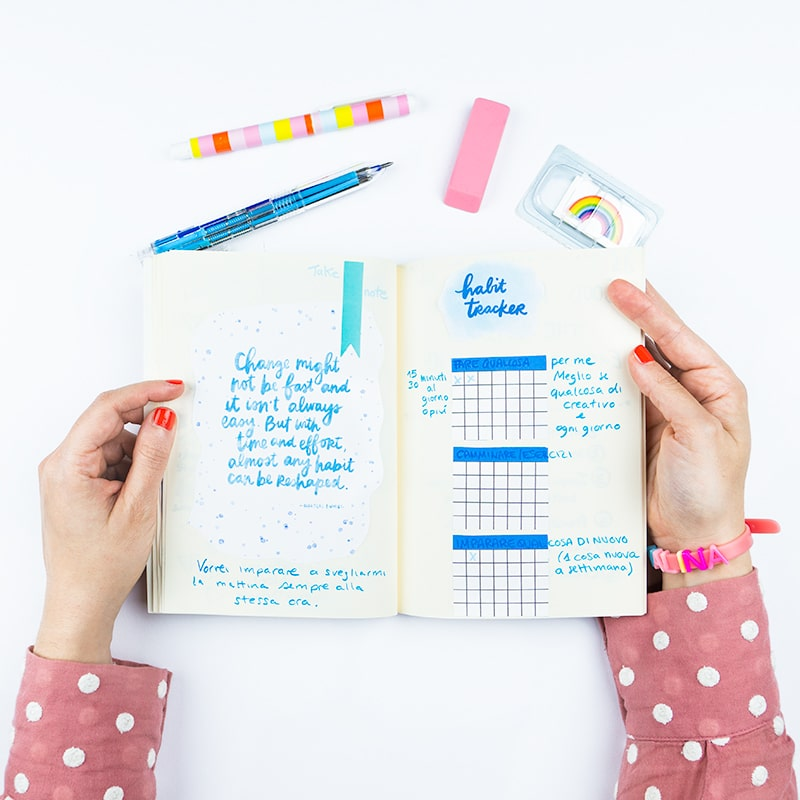 Time / chronological information
Place / geographical location
People / individuals involved 
Ethics of Case
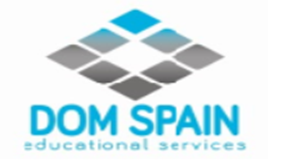 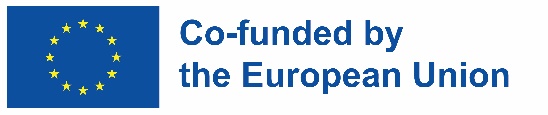 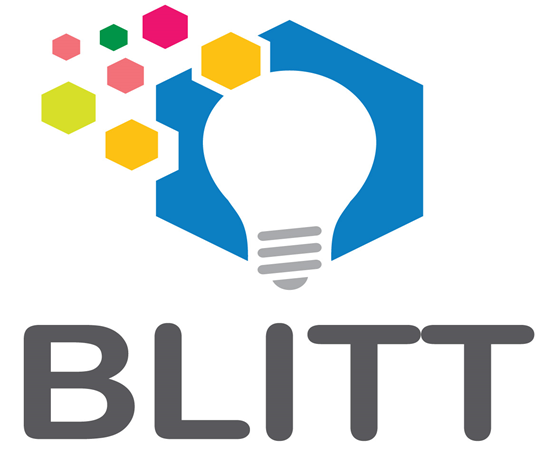 Case Study
Evidence (Sources of Information the students can investigate)  
Situation before intervention (Challenges, issues) 
The Intervention (Technology, Education, Organizations, Processes and Policies)  
After the intervention (Outcomes)
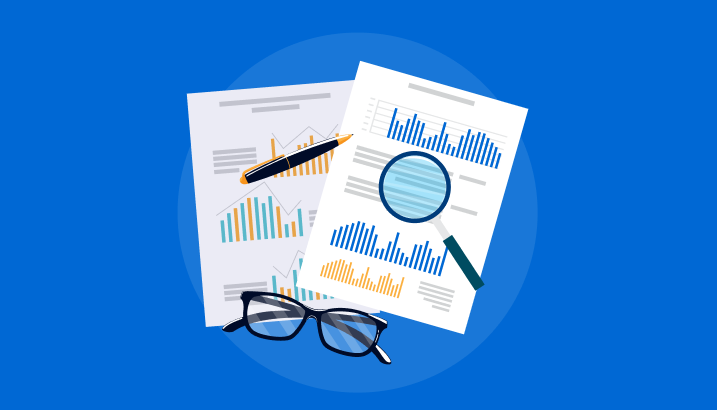 Issues Raised
Key issues of the case  (Good and Bad)
Complexity of the case 
Confirming and Disconfirming evidence
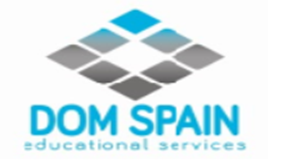 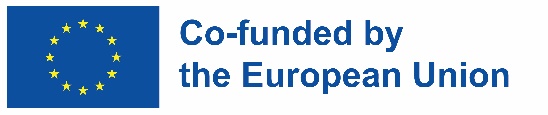 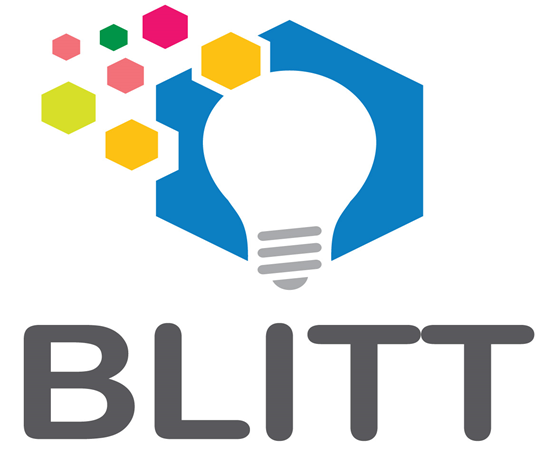 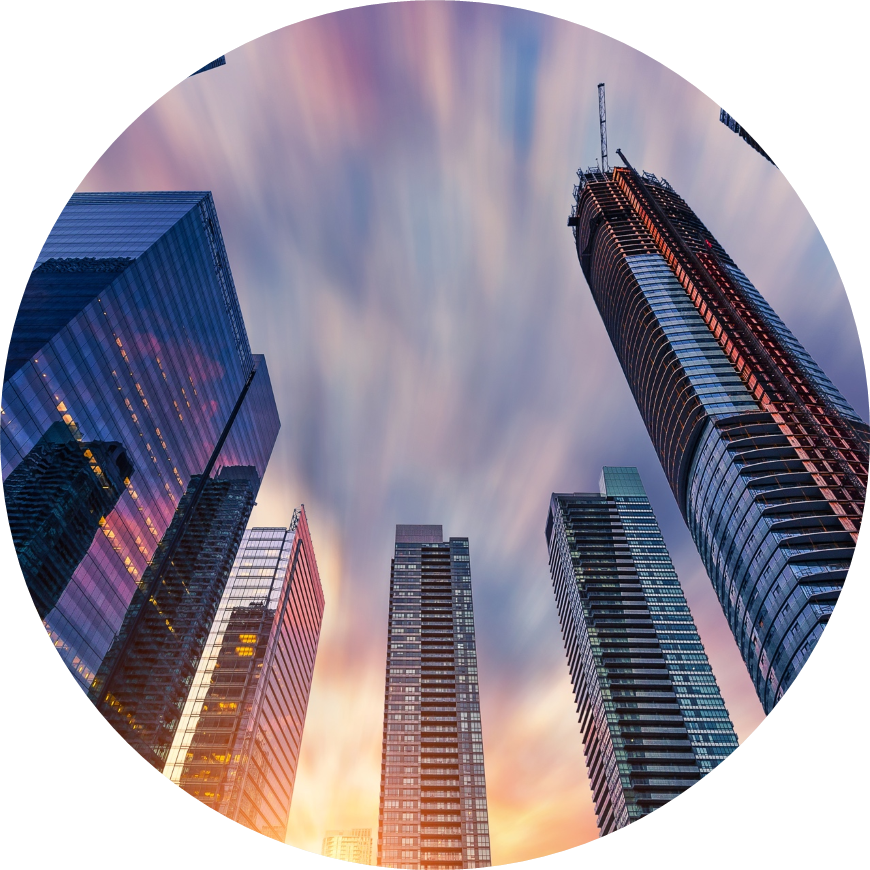 Thank you 
for your attention
INFO@DOMSPAIN.EU
WWW.DOMSPAIN.EU
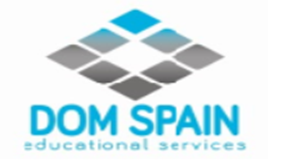 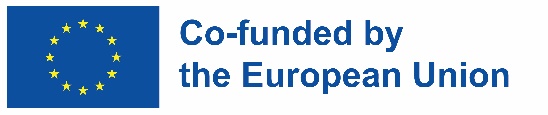